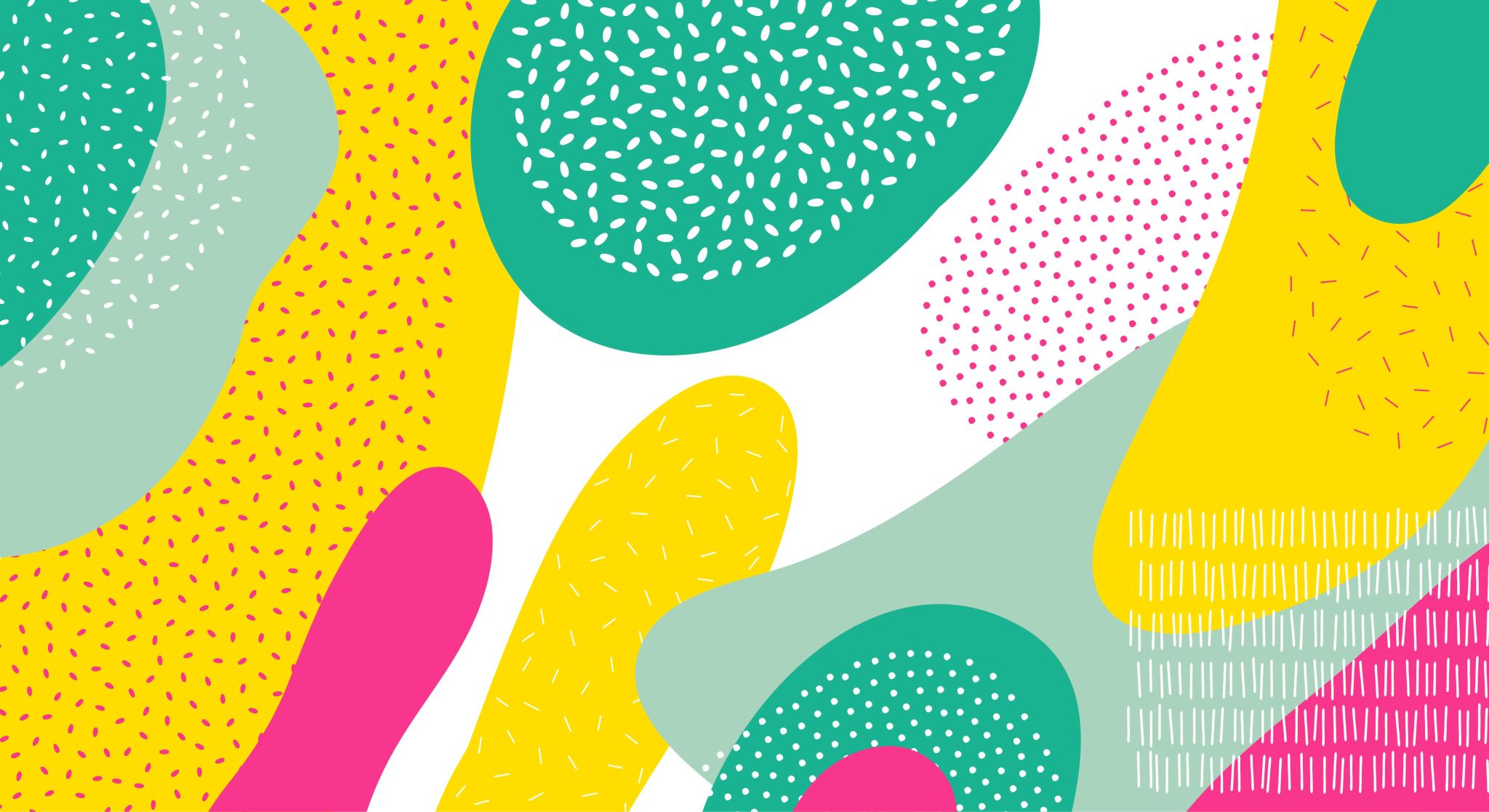 Individuals and Societies
Year 10-End of Year Assessment
June 2021
Year 10 History
Assessment platform: Assess prep version 5 or later

Equipment required: Laptop, Internet connection, wired headphones

Units being assessed: Unit 1, Unit 2, Unit 3, Unit 4, Unit 5, and Unit 6. 

Criteria being assessed: Criterion A, Criterion B, Criterion C and Criterion D.
Year 10 Geography
Assessment platform: Assess prep version 5 or later

Equipment required: Laptop, Internet connection, wired headphones

Units being assessed: •Population ( Textbook L2), Settlements (Textbook L3, Rivers and Coasts (Textbook L4), Economic Development (Textbook L5)

Criteria being assessed: A, B, C and D
Year 10 UAESS
Assessment platform:  Assessprep Version 5 or later

Equipment required: Laptop, Internet connection, wired headphones

Units being assessed

Criteria being assessed: A, B, C and D